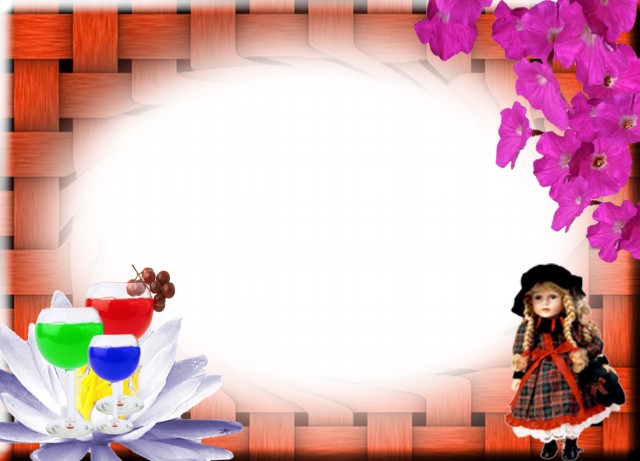 Bài 19:Lắp rô-bốt
I-Mục tiêu
Hs cần phải:
  -Chọn đúng và đủ các chi tiết lắp 
    rô-bốt
  -Lắp đươc rô-bốt đúng
   kĩ thuật đúng quy trình
  -Rèn luyện tính khéo léo và
   kiên nhẫn khi lắp ,tháo các 
     chi tiết của rô-bốt.
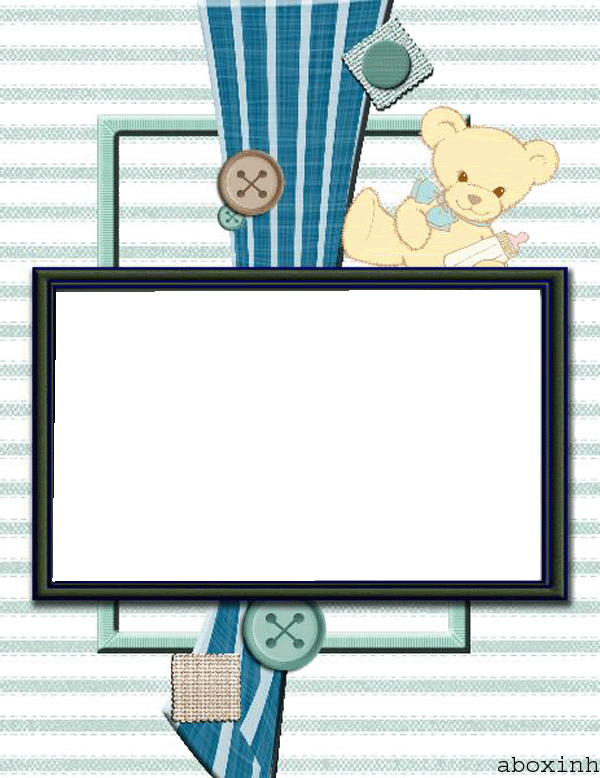 II-Đồ dùng dạy học
-Mẫu rô-bốt đã lắp sẵn .
-Bộ lắp ghép mô hình kĩ thuật
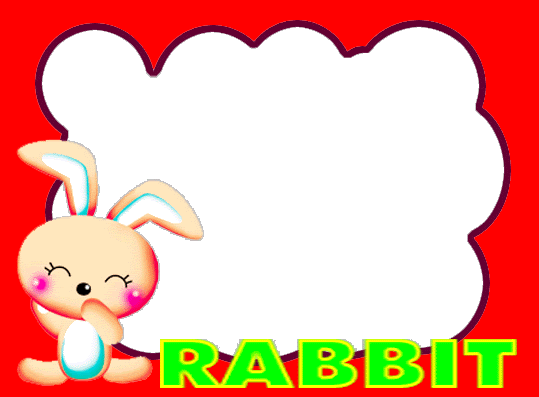 III-Các hoạt động 
dạy học chủ yếu
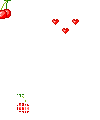 Giới  thiệu bài
Người ta sản xuất rô-bốt (còn gọi là người máy)nhằm để giúp việc nhà ,hoặc làm một số việc khó khăn ,nguy hiểm trong nhà máy ,hầm mỏ mà con người không đến được .Bài học hôm nay chúng ta sẽ được làm một mô hình rô –bốt thông qua bài lắp rô- bốt.
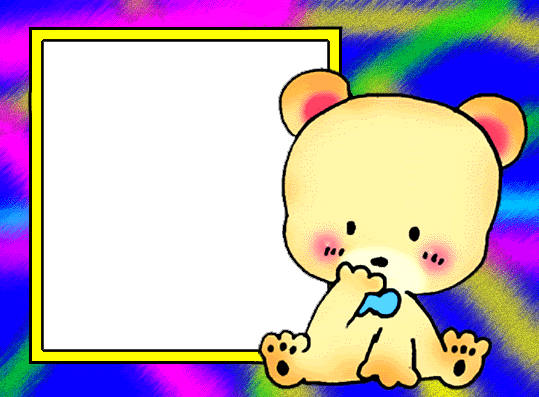 Tiết 1
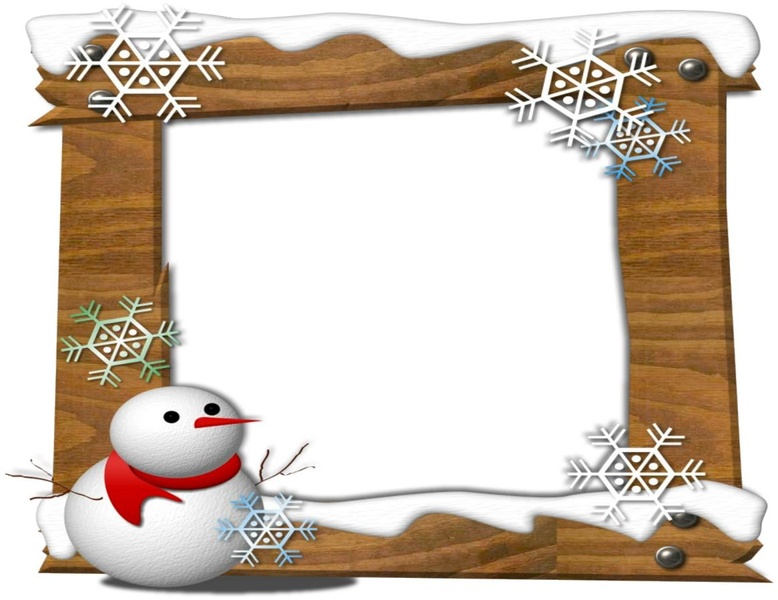 *Hoạt động 1:
Giáo viên hướng dẫn hs quan sát và nhận xét mẫu
Quan sát và trả lời câu hỏi:
Rô-bốt gồm có 
mấy bộ phận?
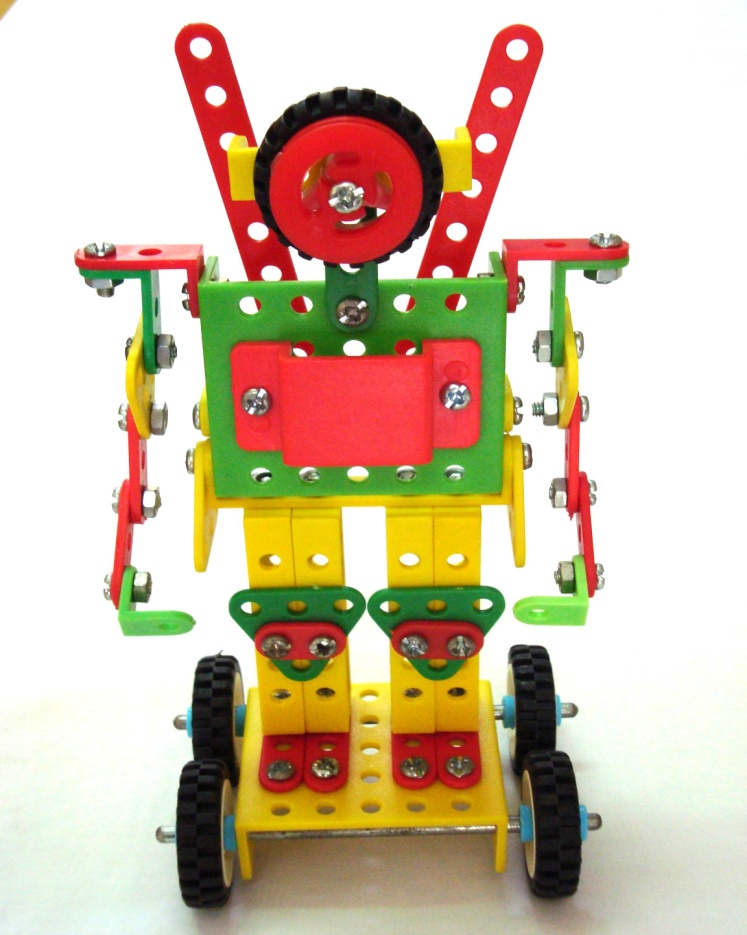 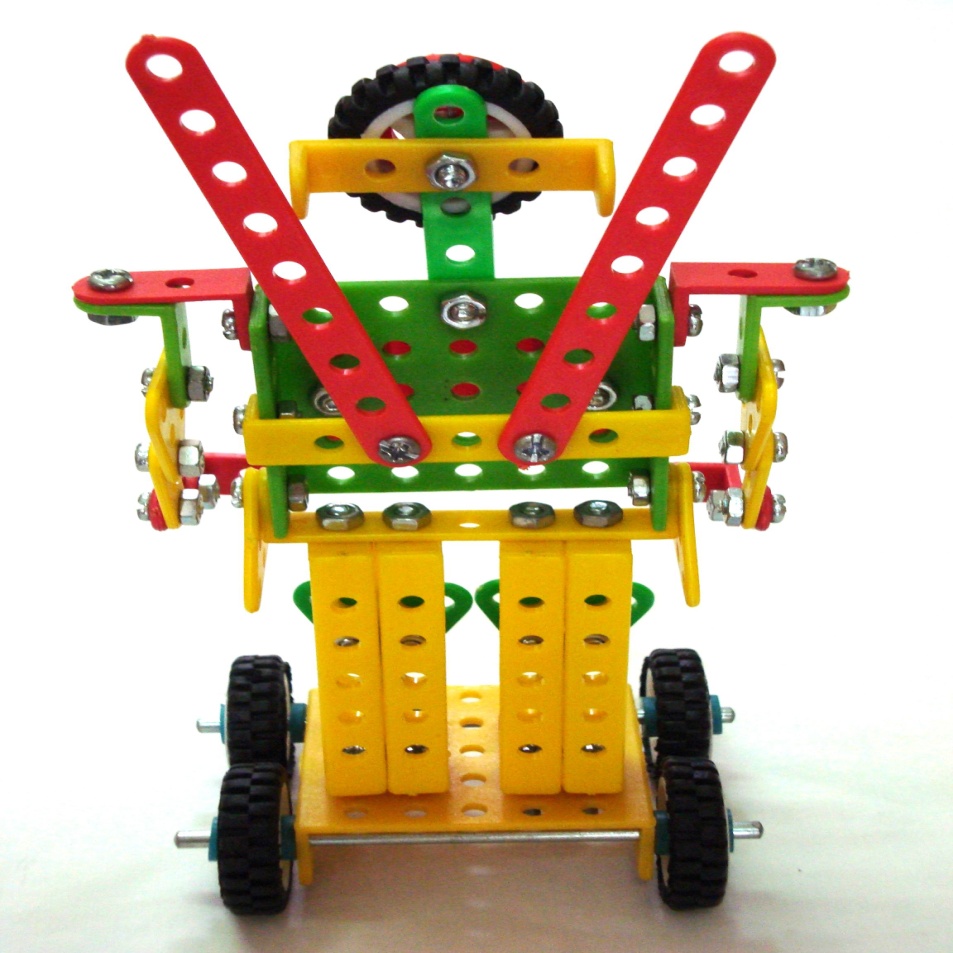 a.Mặt trước rô-bốt
b.Mặt sau rô-bốt
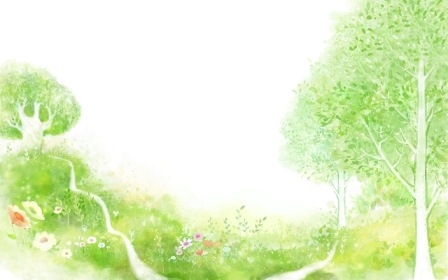 Trả lời
Gồm có 6 bộ phận :chân rô-bốt ,thân rô-bốt, đầu rô-bốt, tay rô-bốt, ăng –ten, truc bánh xe.
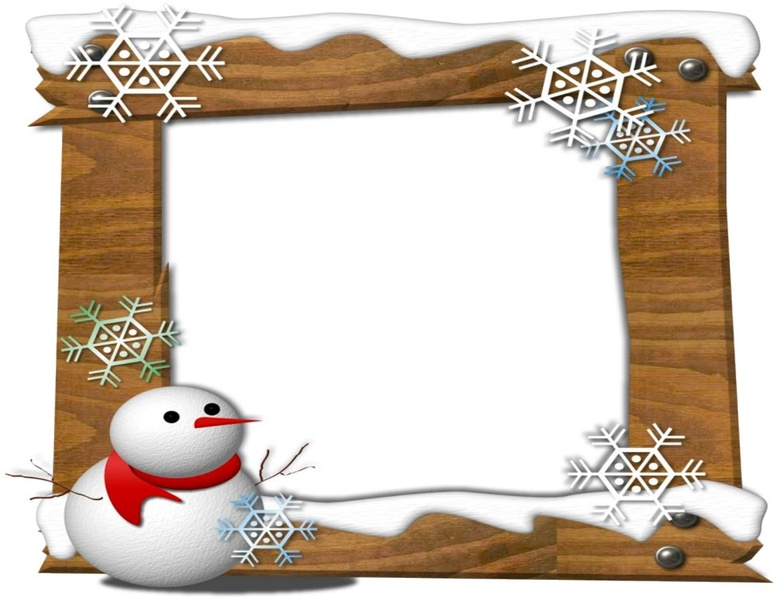 *Hoạt động 2
Hướng dẫn thao  tác
           kĩ  thuật
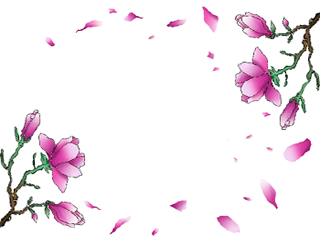 a.Hướng dẫn
 chọn các chi tiết
Một hs lên bảng chọn các chi tiết dưới lớp cùng gọi tên và lấy các chi tiết .
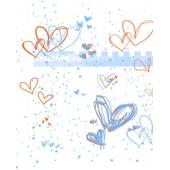 b.Lắp từng bộ phận
+Lắp chân rô-bốt (hình 2-sgk)
Quan sát và thực hiện
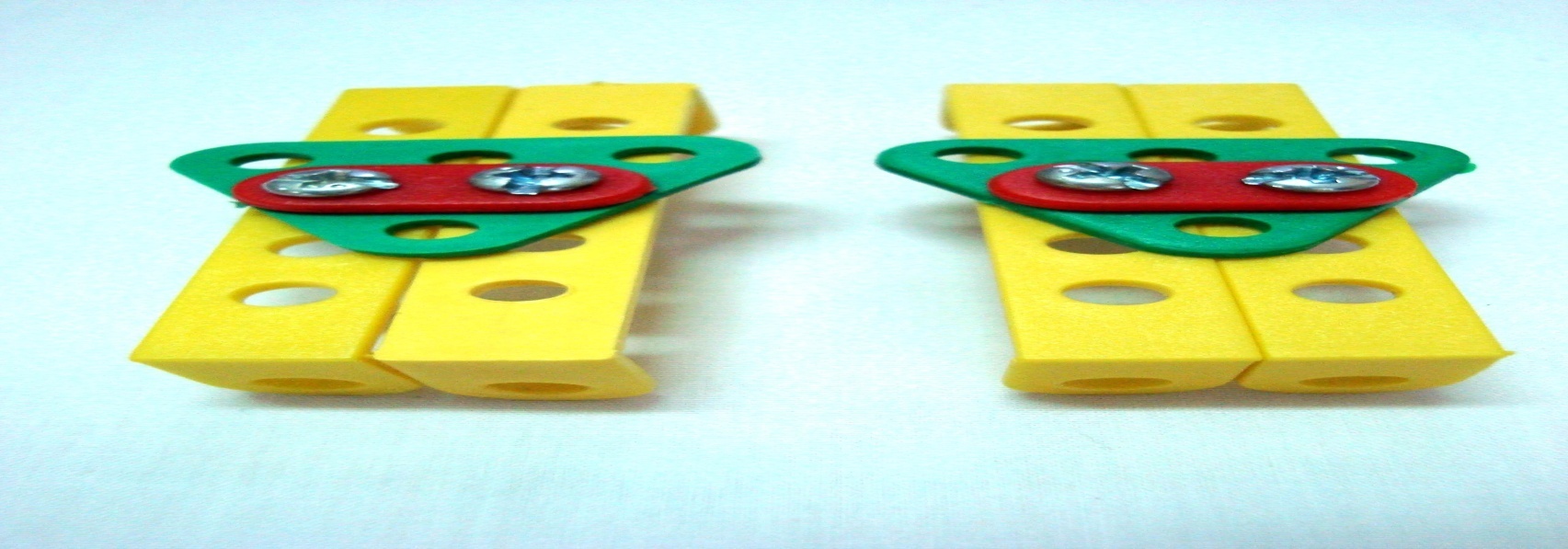 -Dùng 2 tấm tam giác và 2 thanh thẳng hai lỗ lắp vào 4 thanh chữ U dài để làm mặt trước của thanh rô-bốt
Hs lên lắp tiếp 4 thanh 3 lỗ vào tấm nhỏ để làm bàn chân rô-bốt
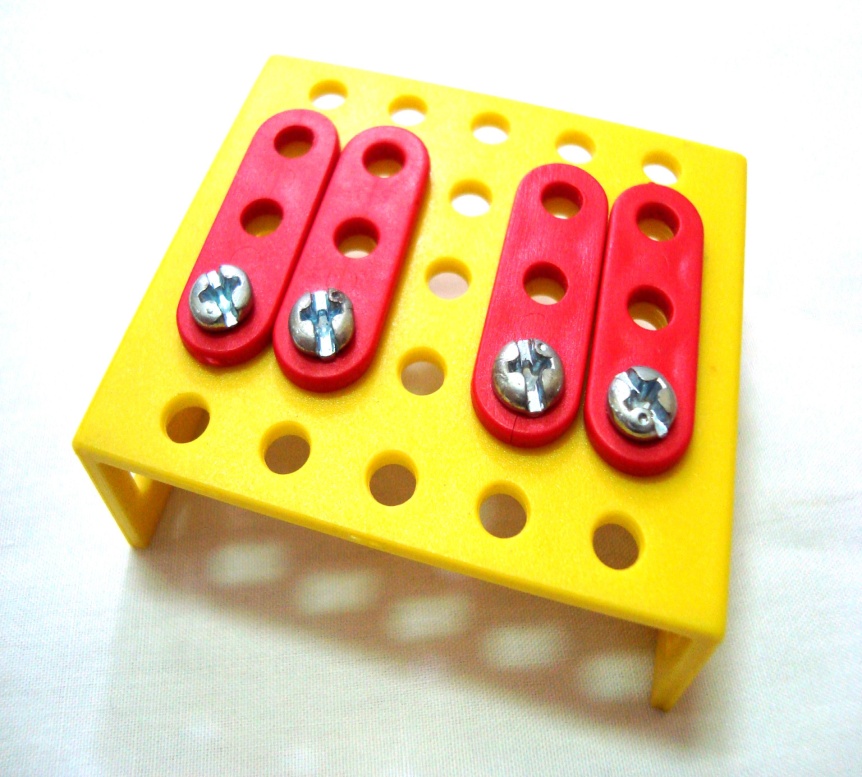 Quan sát và trả lời câu hỏi:
Mỗi chân rô-bốt đươc lắp từ 
mấy thanh chữ U dài ?
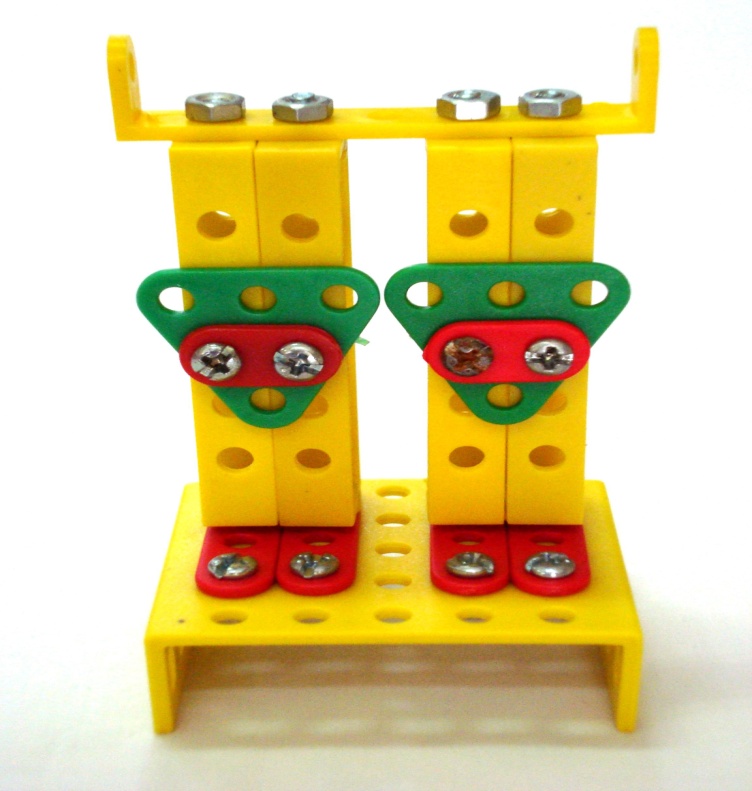 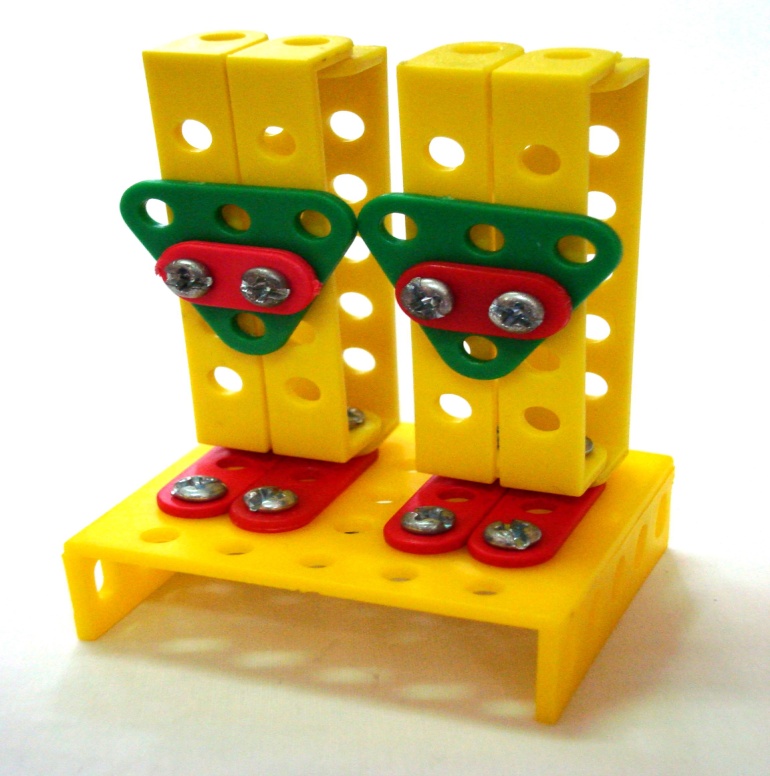 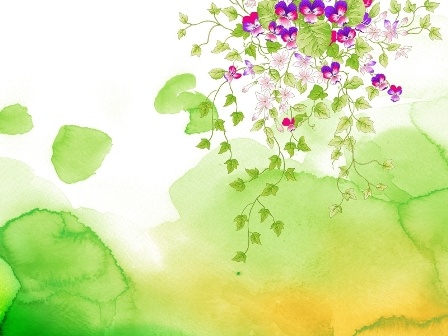 Đáp án
Chân rô-bốt được lắp từ 
4 thanh chữ u dài.
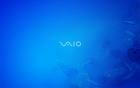 Hướng dẫn lắp hai chân  vào 
hai bàn chân rô-bốt . Chú ý  vị trí trên dưới của thanh chữ U dài và khi lắp phải lắp các ốc,vít ở phía trong trước .
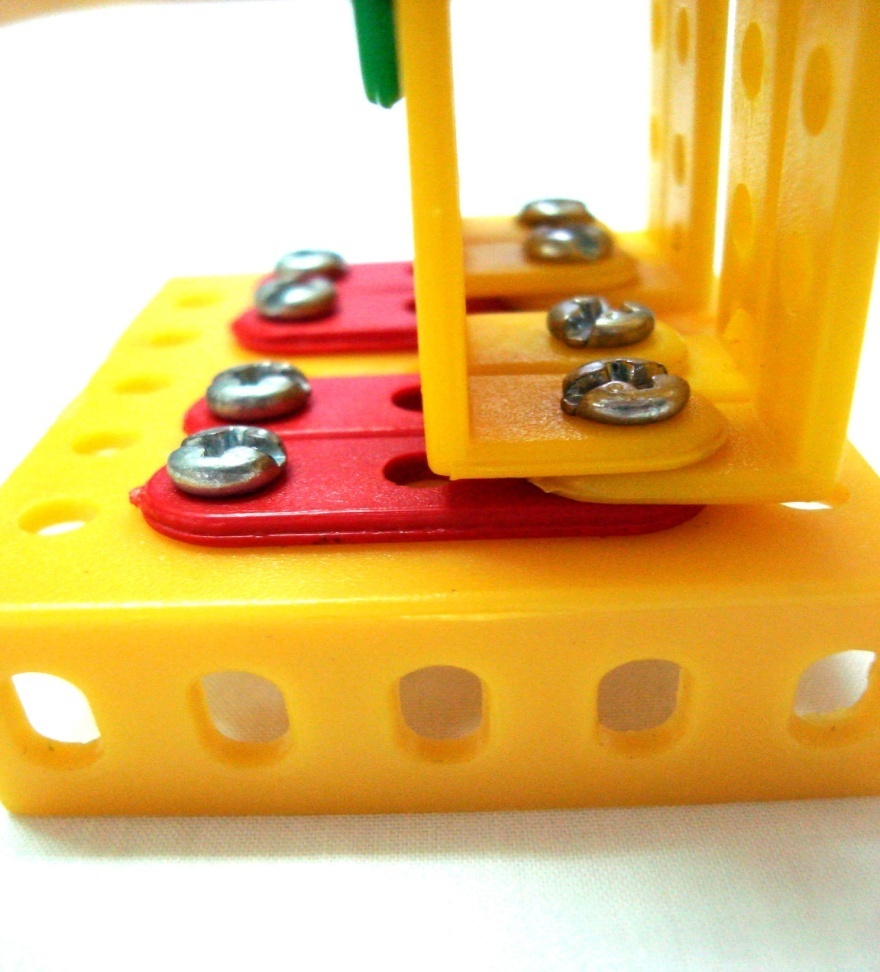 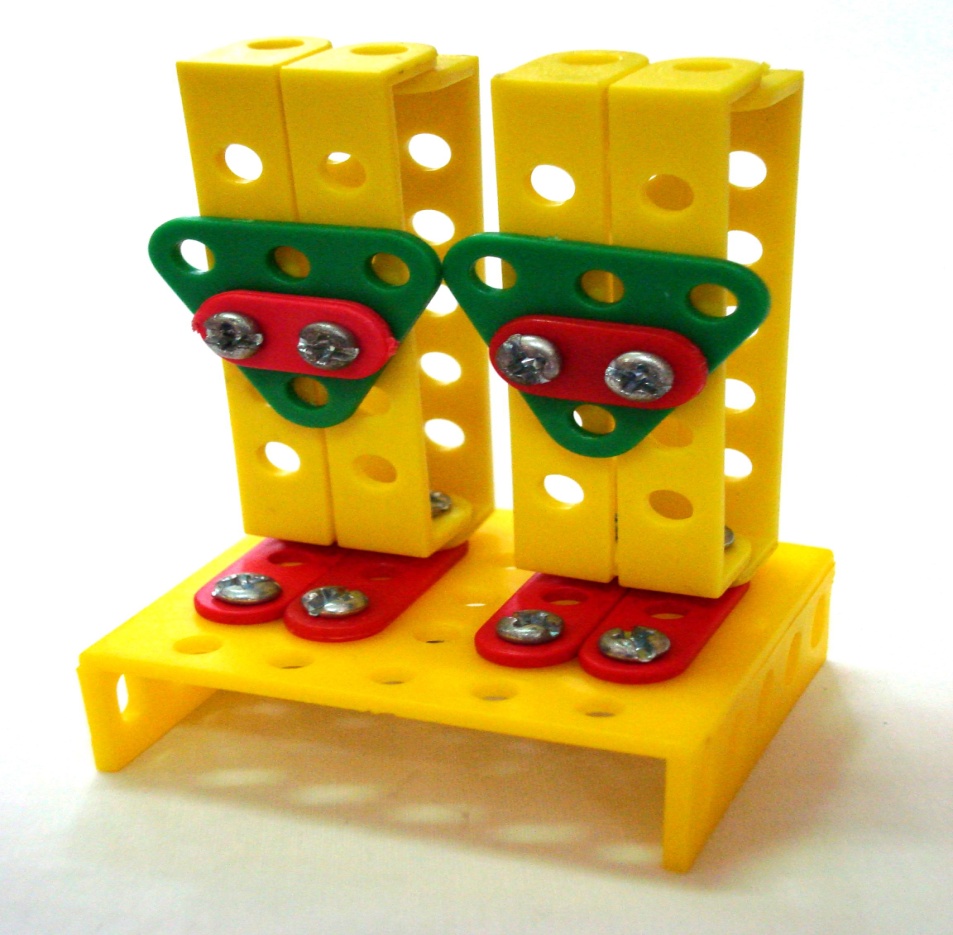 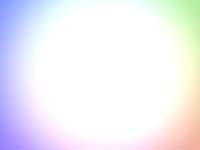 Nêu quy trình lắp chân 
và thanh đỡ rô-bốt ?
Lắp ráp từng bộ phận
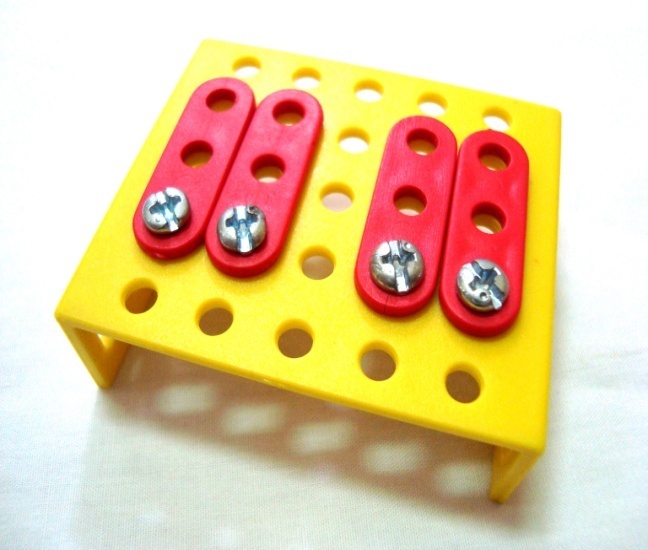 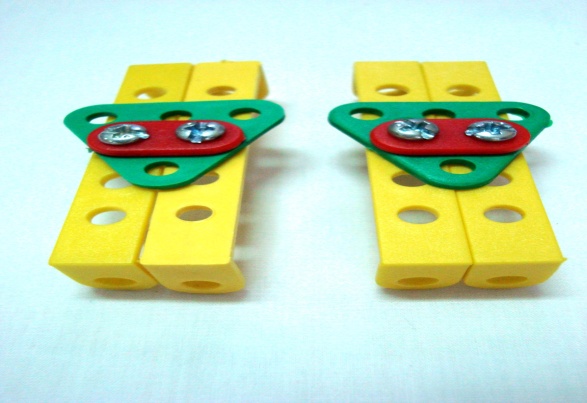 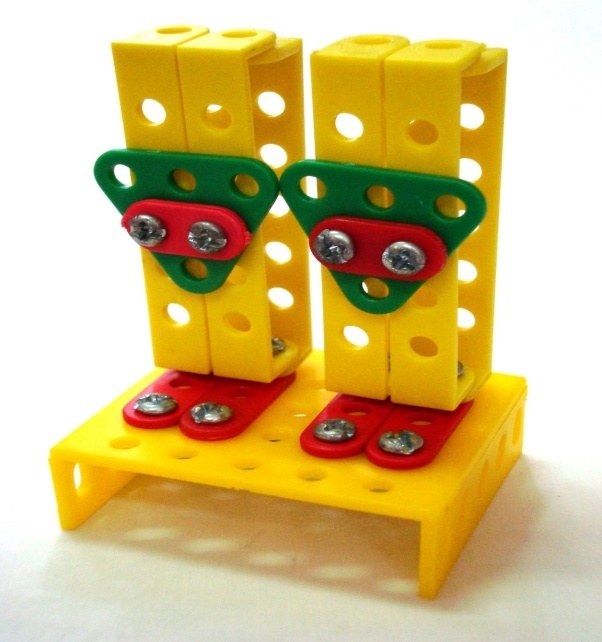 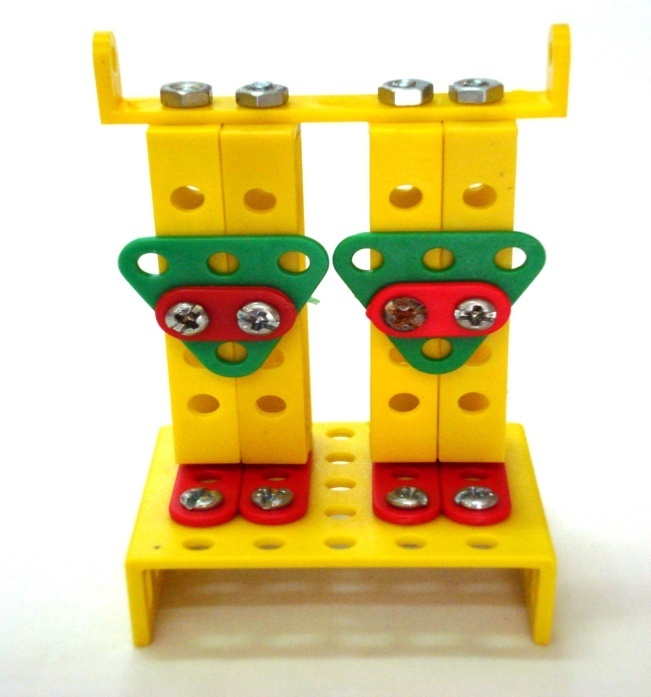 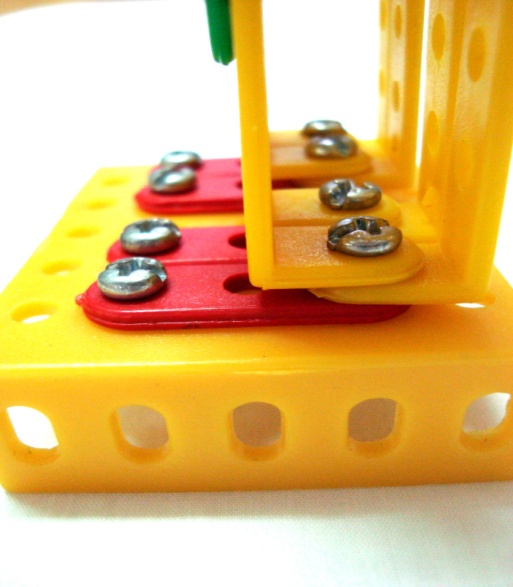 +Lắp thân rô –bốt(hình 3 –sgk)
Quan sát và trả lời câu hỏi : Để lắp thân rô-bốt 
chúng ta cần có những chi tiết nào?
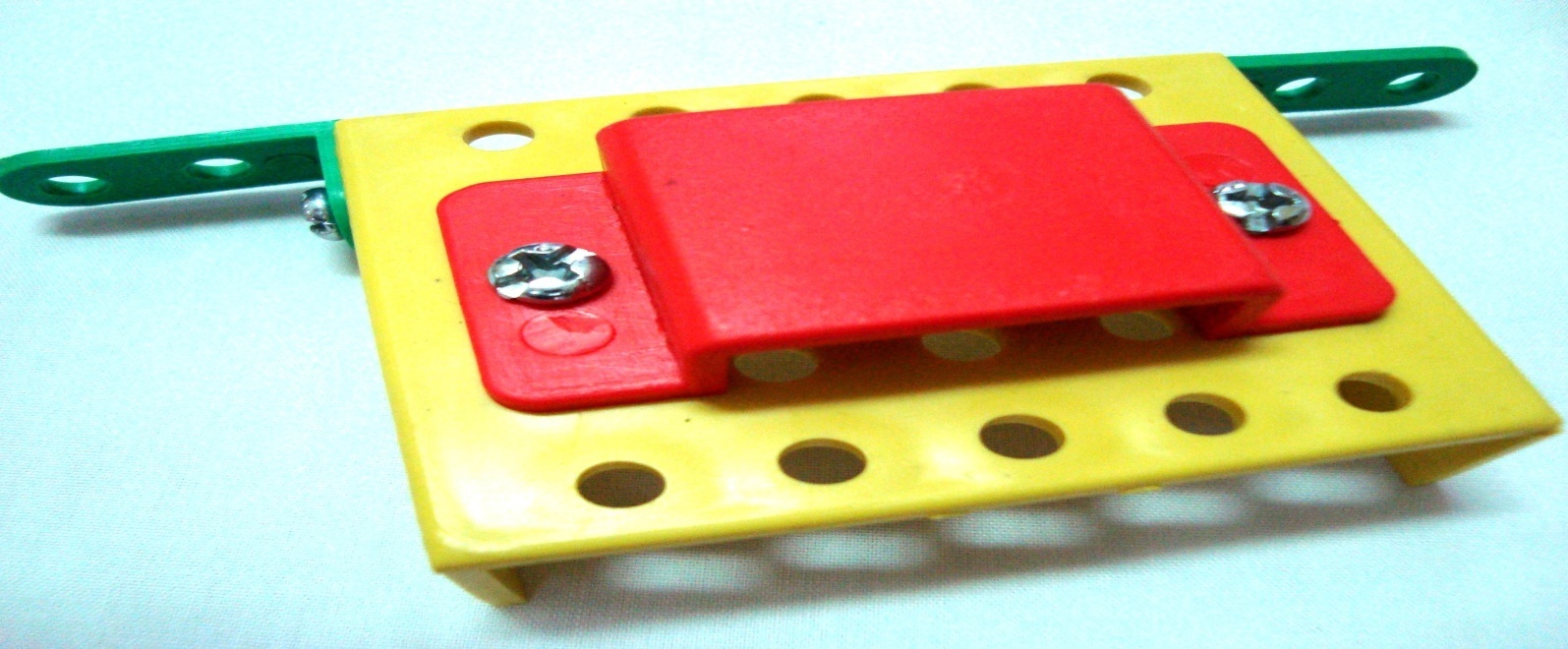 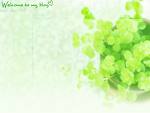 Đáp án
Để lắp thân rô-bốt ta cần:1 tấm hai lỗ,1 thanh thẳng 9 lỗ,1 tấm nhỏ,4 ốc vít.
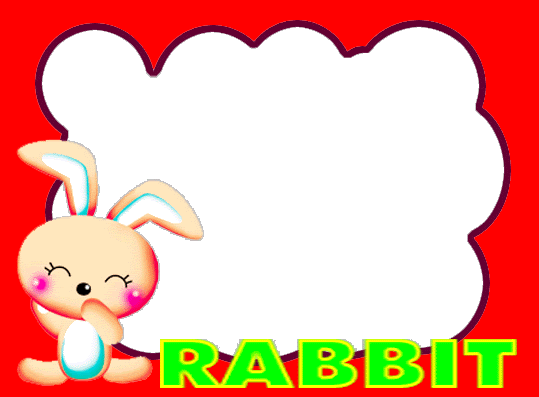 Một hs lên lắp
 thân rô-bốt
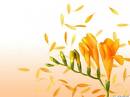 +Lắp đầu rô-bốt(hình 4 ,sgk)
Quan sát và nhận xét :
Mối ghép đầu rô-bốt gồm mấy chi tiết
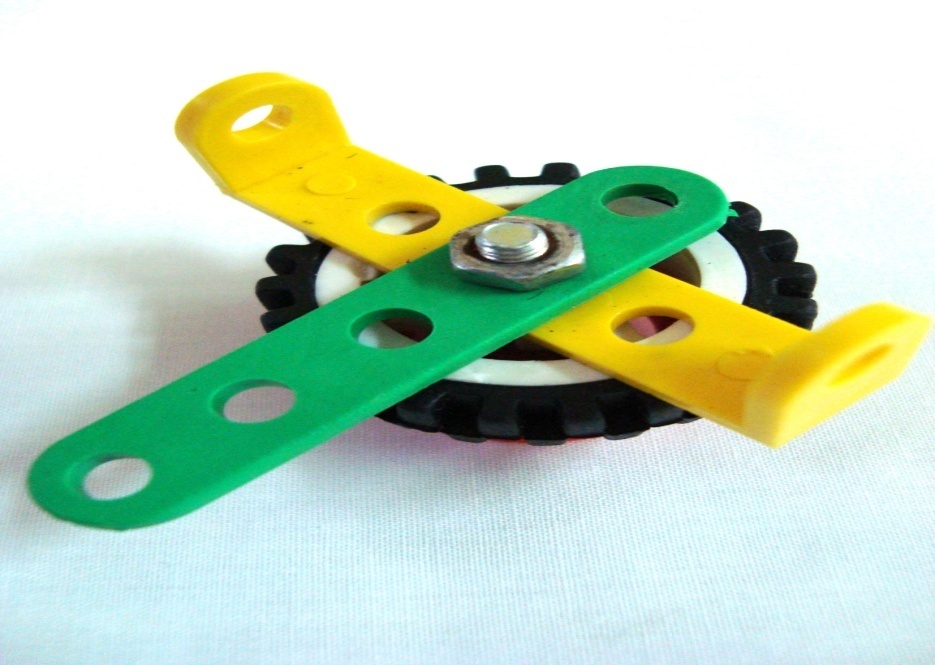 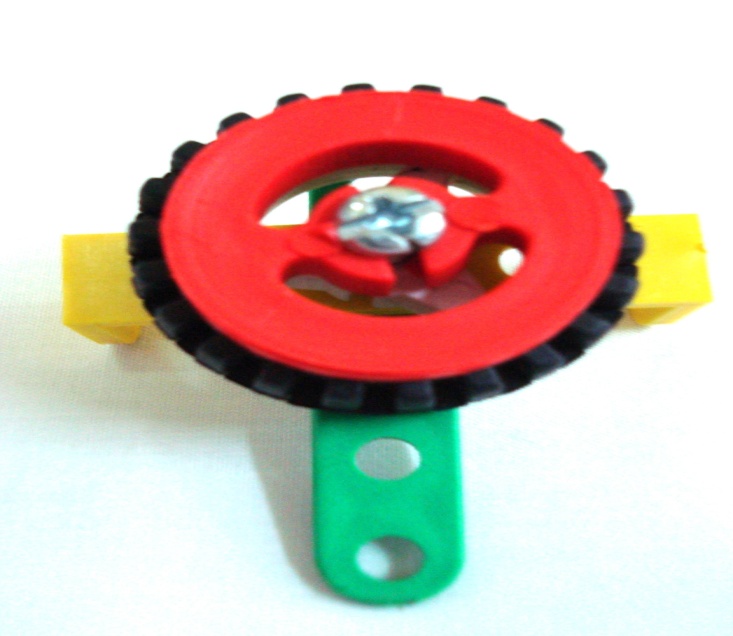 Mặt trước
Mặt sau
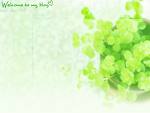 Đáp án
Bánh đai, bánh xe , thanh chữ U ngắn,thanh thẳng 5 lỗ,vít dài.
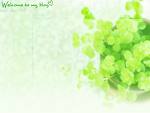 Lấy bánh đai  ,bánh xe,thanh thẳng 5 lỗ và thanhchữ u ngắn lắp vào vít dài để được đầu rô-bốt
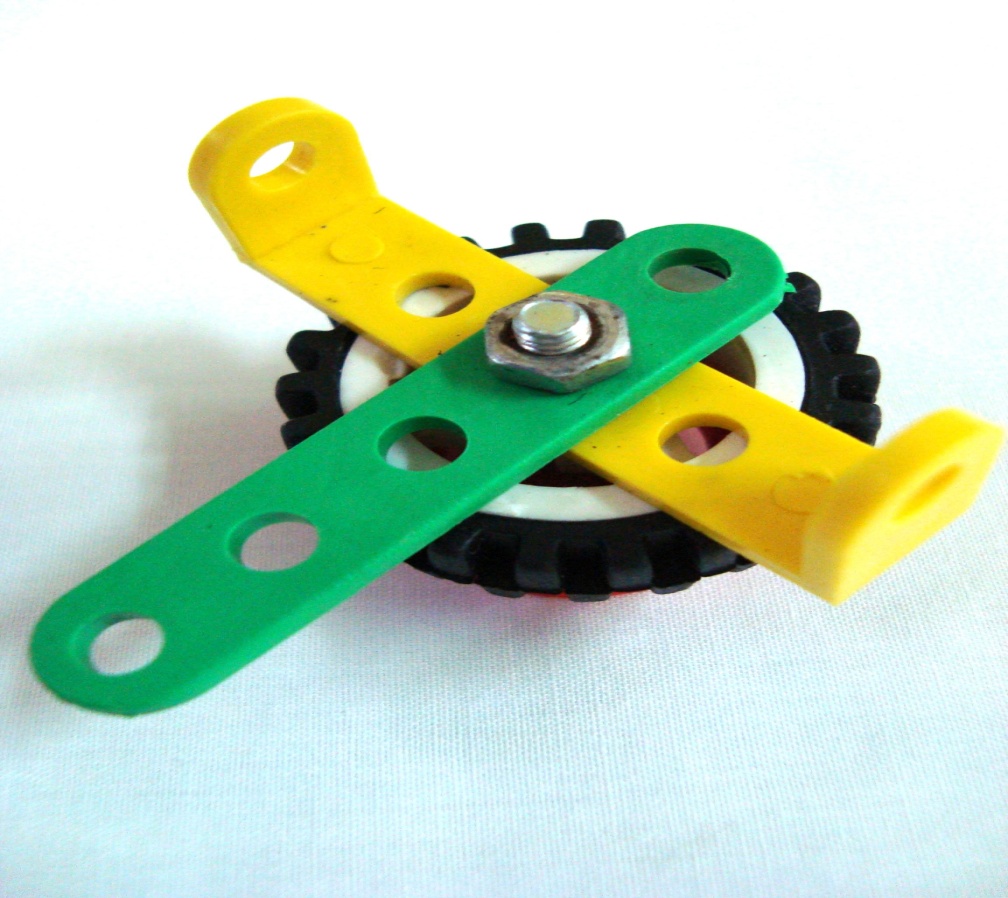 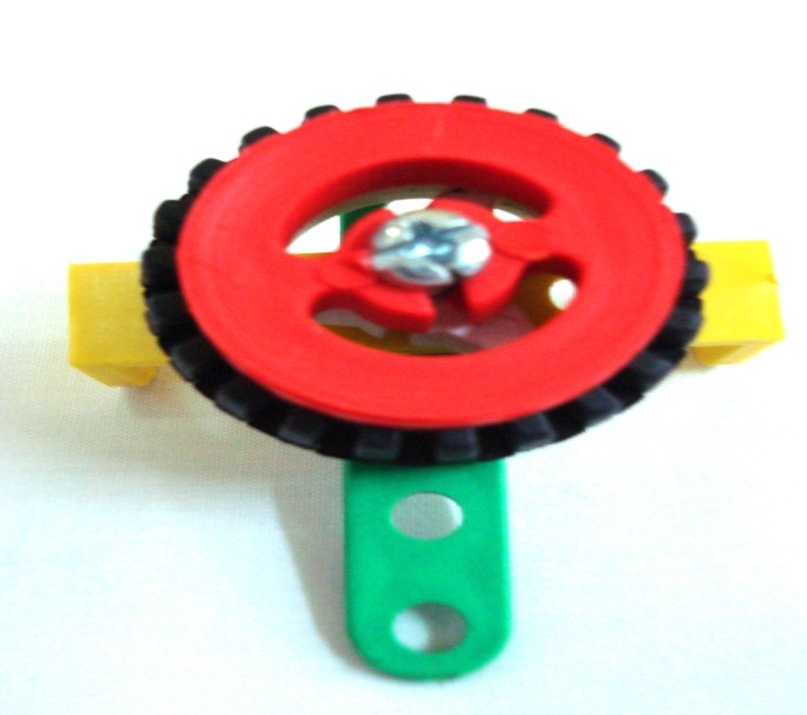 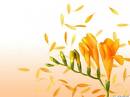 +Lắp các bộ phận khác
-Lắp tay rô-bốt (hình 5a sgk):
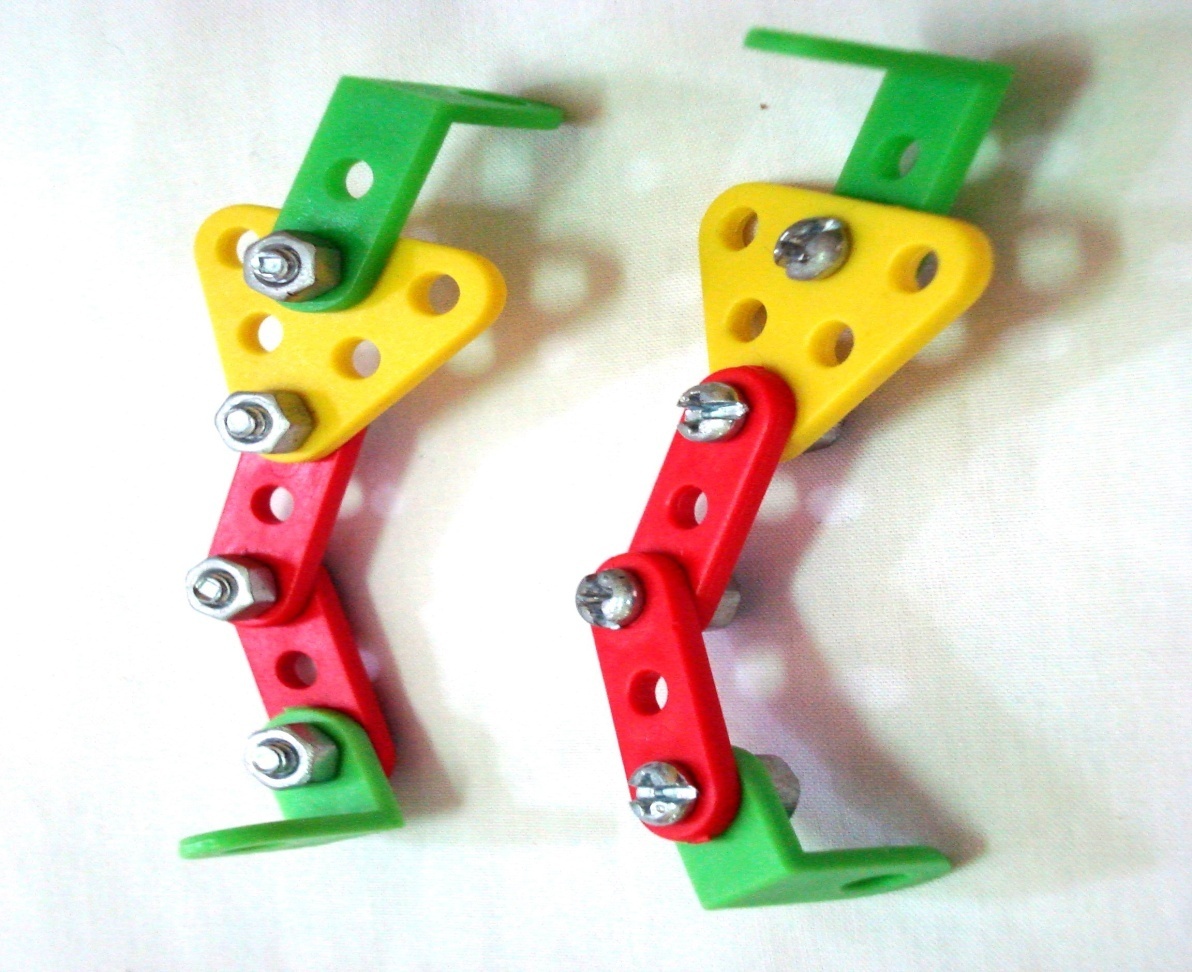 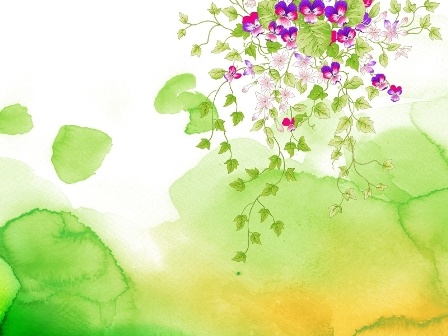 Lắp các chi tiết theo tuần tự :thanh chữ  L dài ,tấm tam giác thanh thẳng 3 lỗ,thanh thẳng 3 lỗ tiếp và thanh chữ L ngắn.
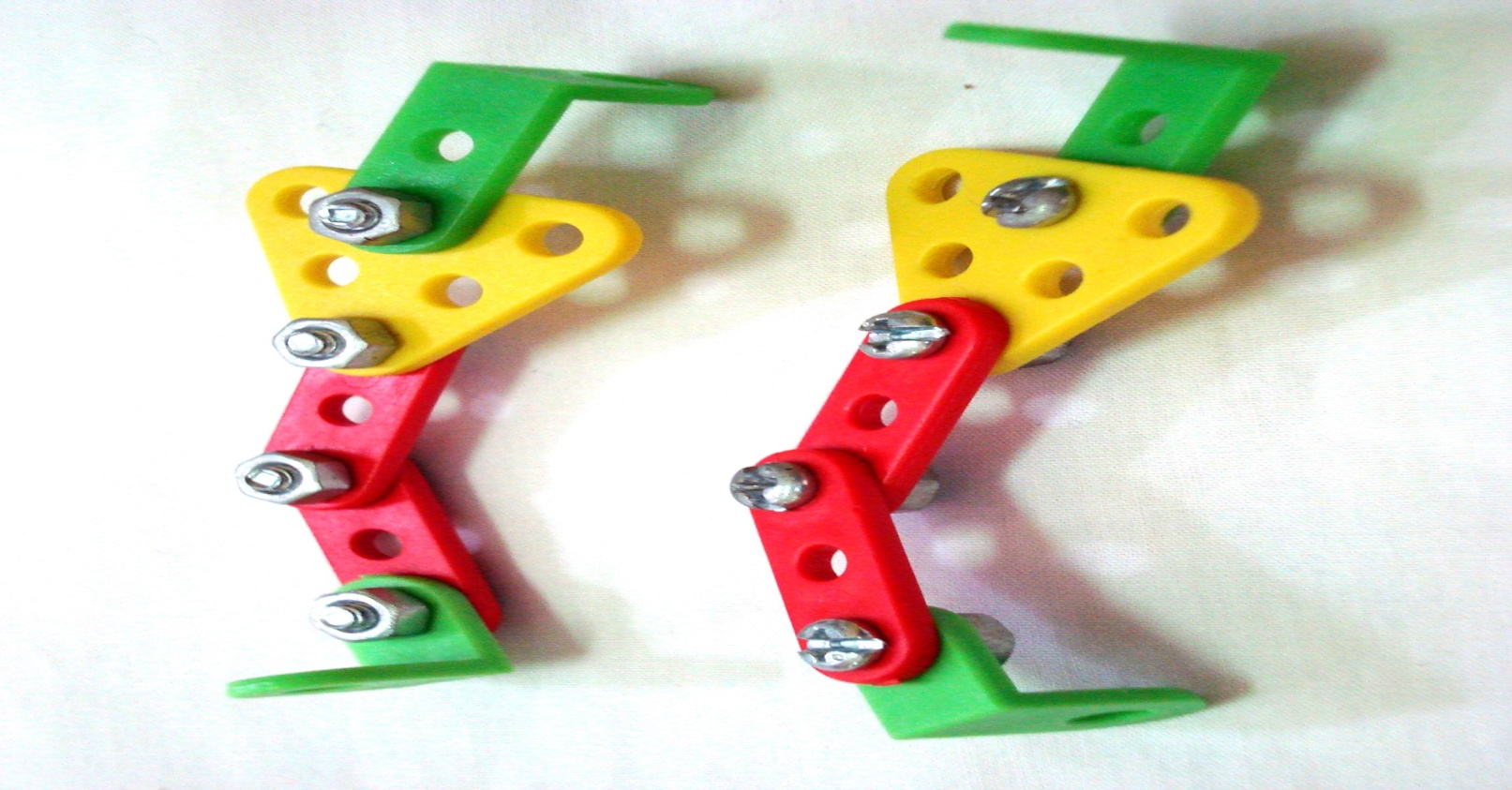 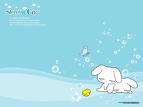 Hs lên bảng lắp tay thứ hai của rô-bốt .Trong khi  lắp cần lưu ý để 2 tay đối nhau (tay phải ,tay trái)
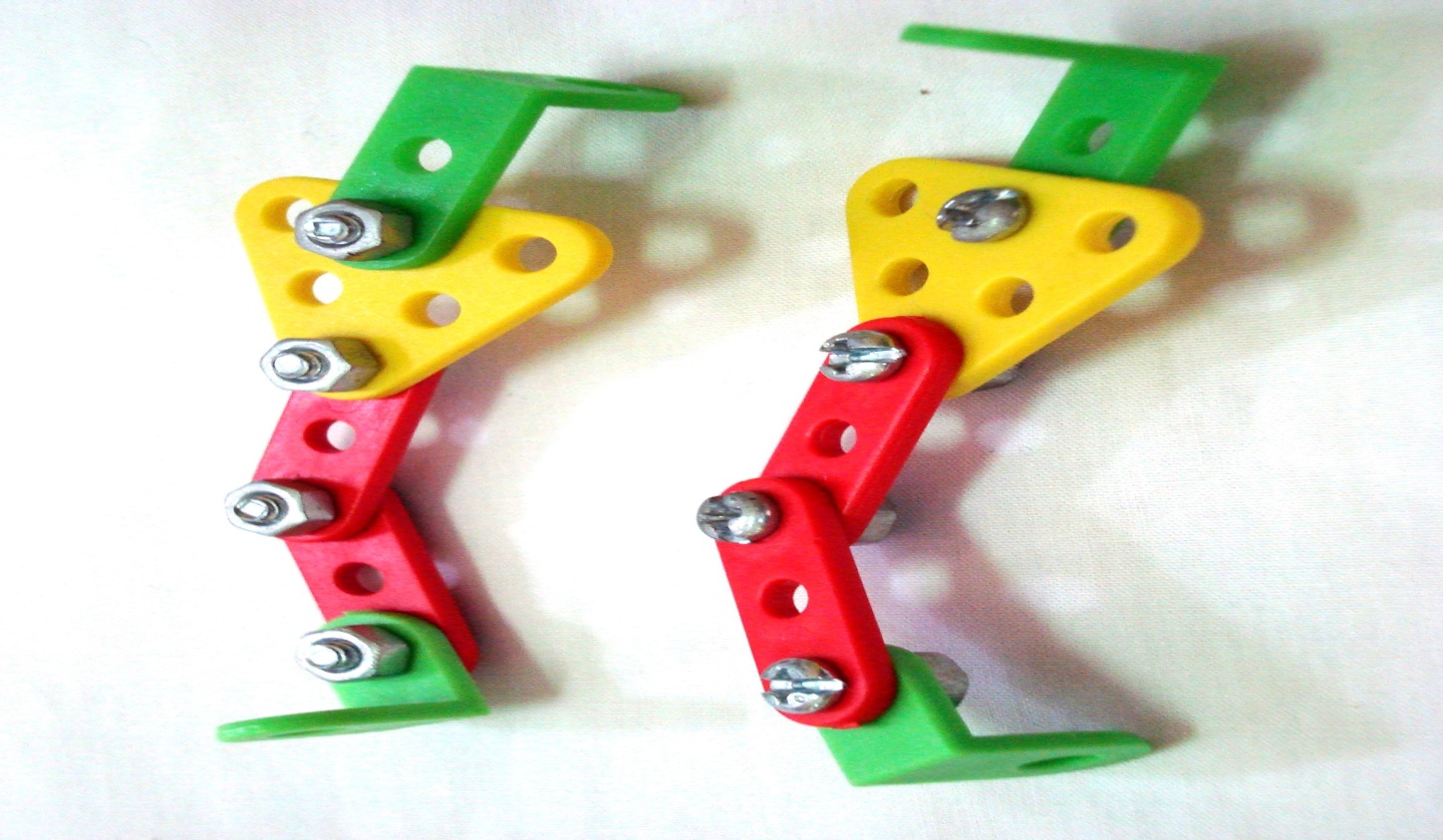 -Lắp ăng ten :
Quan sát và trả lời câu hỏi 
:ăngten gồm mấy chi tiết?
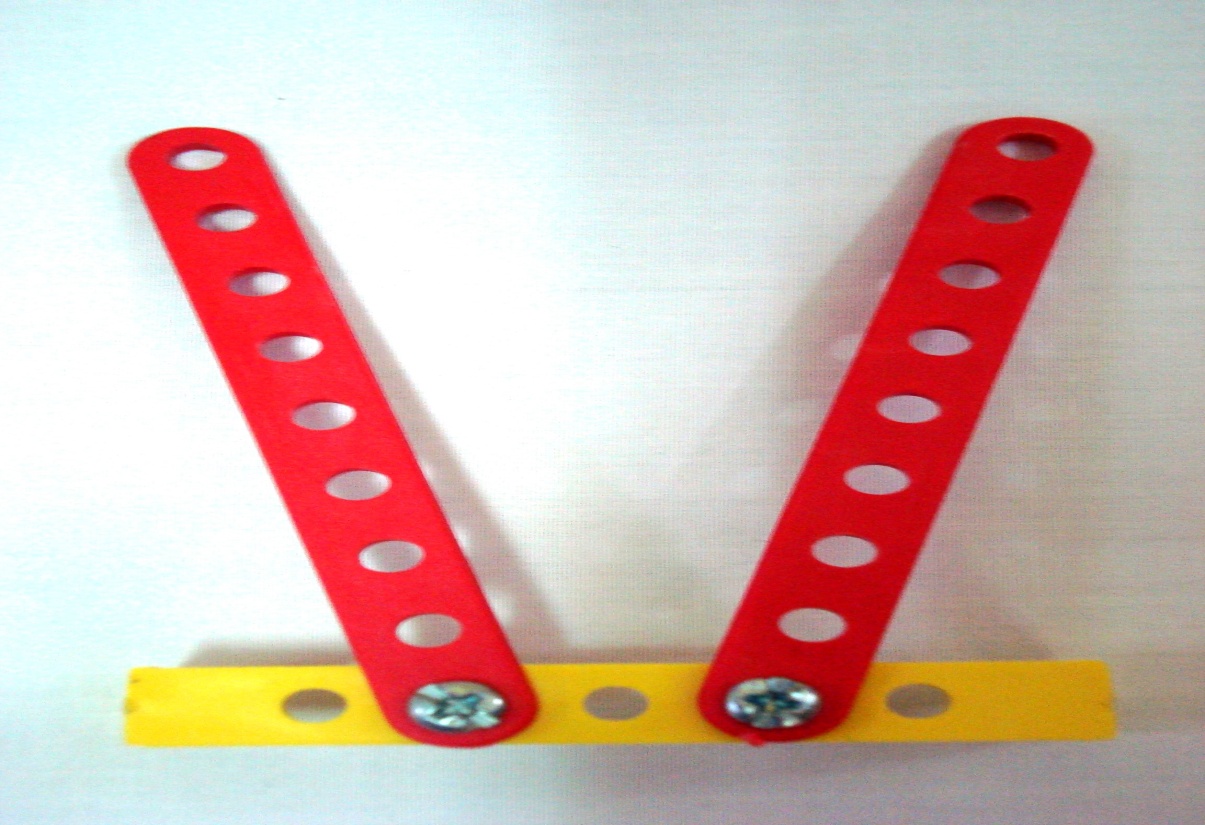 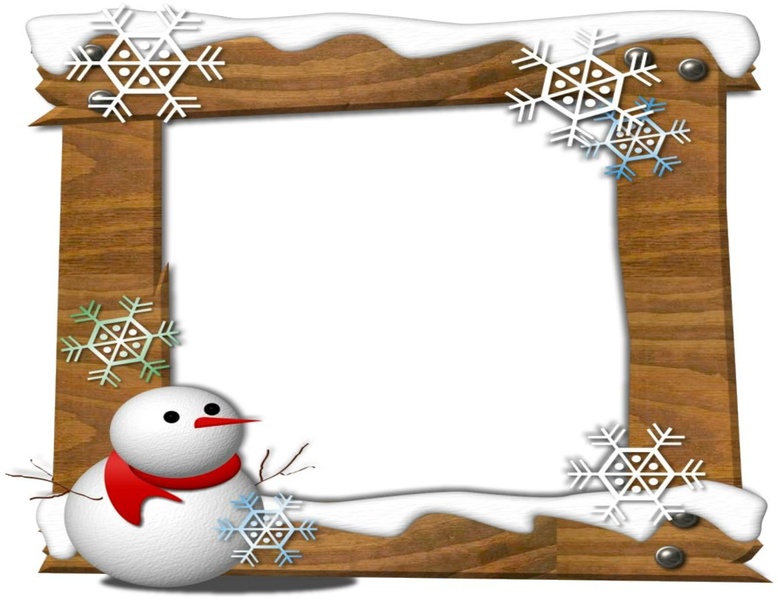 Đáp án
Lắp ăngten gồm:2 thanh thẳng 9 lỗ
,1 thanh chữ U ngắn,2 ốc vít.
Hs lên lắp ăngten 
, lưu ý hs góc mở của ăngten .
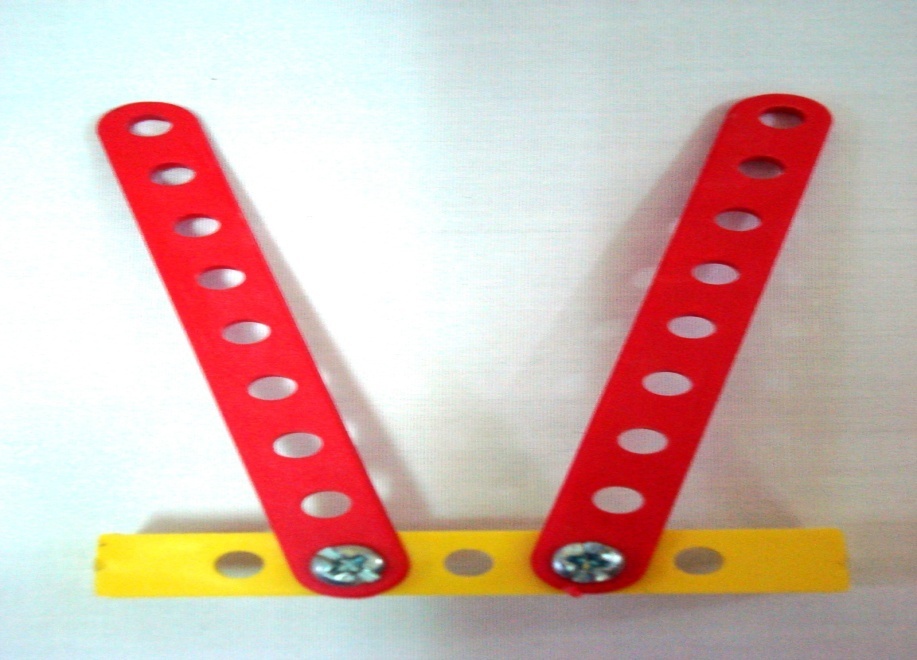 -Lắp trục bánh xe :
Quan sát và trả lời:
 phải lắp mấy trục bánh xe?
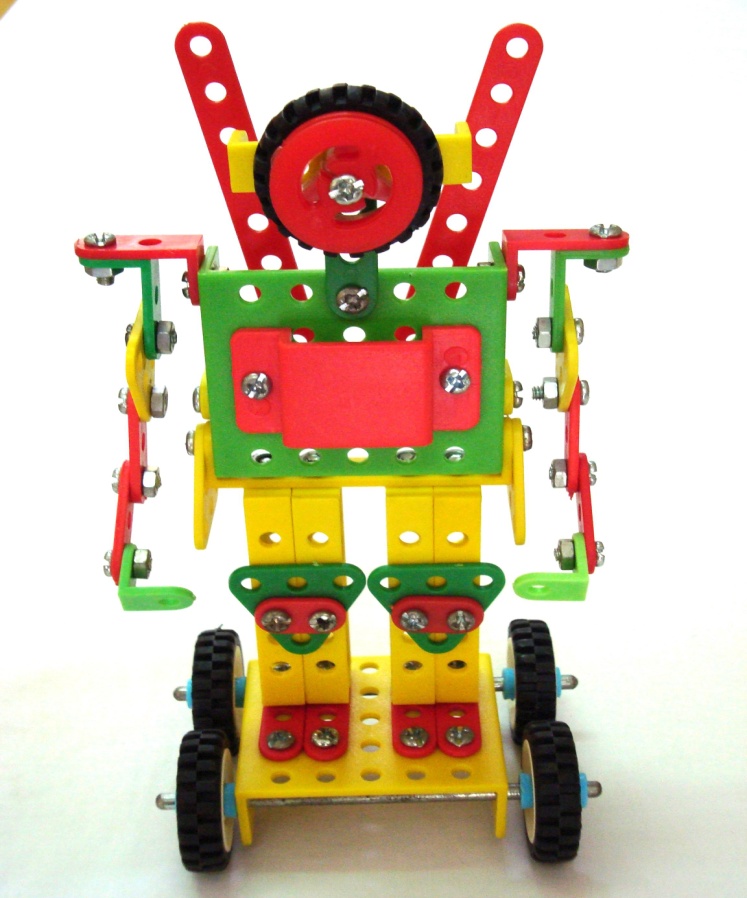 Đáp án :Phải lắp 2 trục bánh xe.
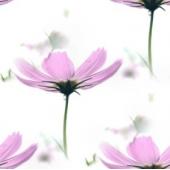 c.Lắp ráp rô-bốt
Lắp rô-bốt theo các bước :
 -Lắp đầu rô-bốt vào thân .
 -Lắp thân rô-bốt vào thanh đỡ cùng với hai tấm tam giác .
 -Lắp ăngten vào thân rô-bốt .
-Lắp hai tay vào khớp vai rô-bốt .
-Lắp các trục bánh xe vào tấm đỡ rô-bốt .
Chú ý
Khi lắp thân rô-bốt vào giá đỡ thân cần chú ý 
lắp cùng với tấm tam giác vào giá đỡ .
 Lắp ăngten vào thân rô-bốt phải
 dựa vào hình mặt sau của rô-bốt
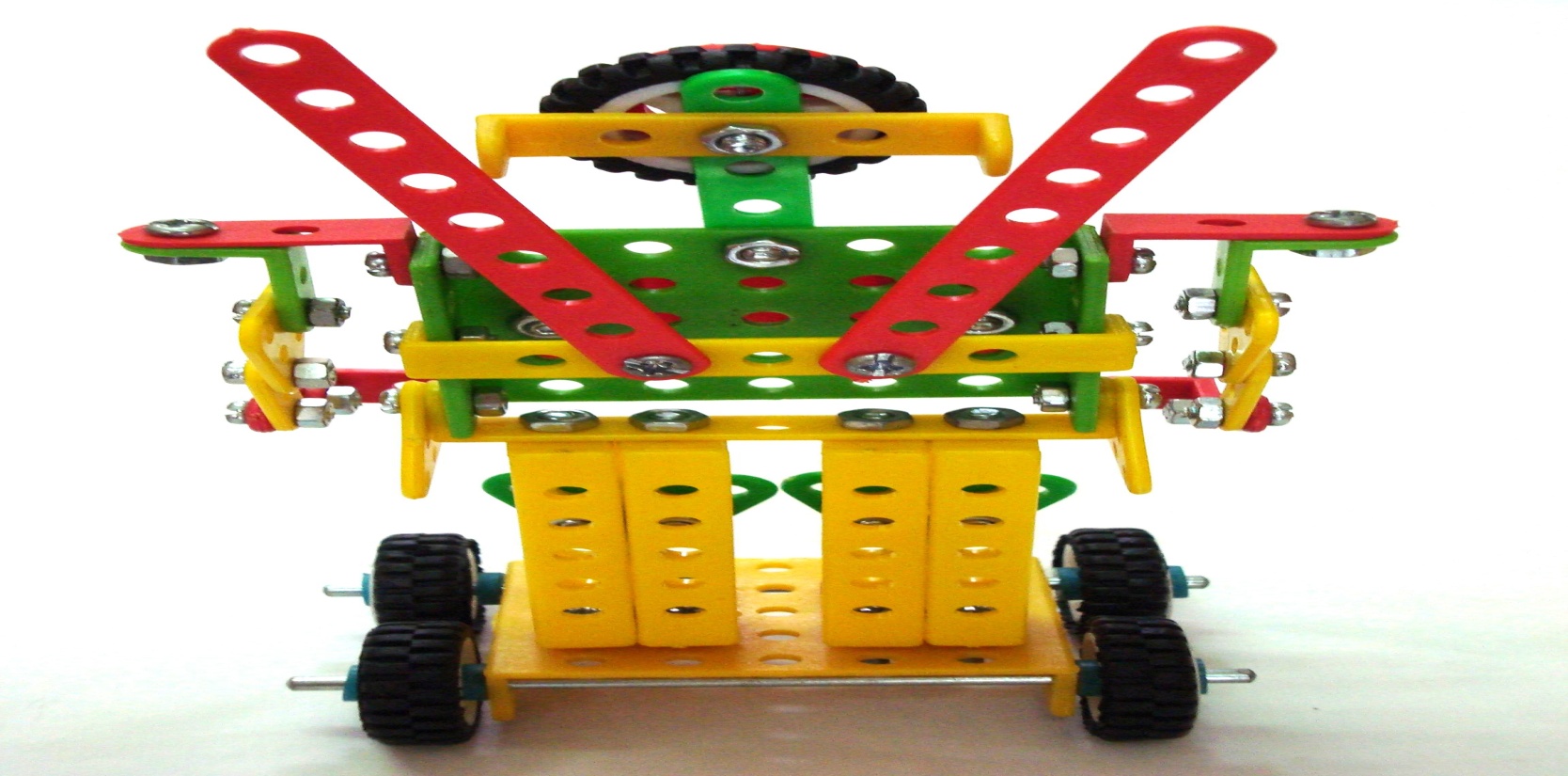 Lắp ráp rô-bốt
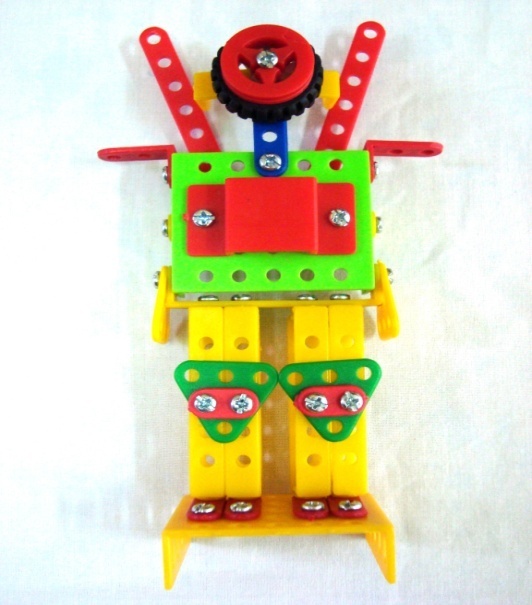 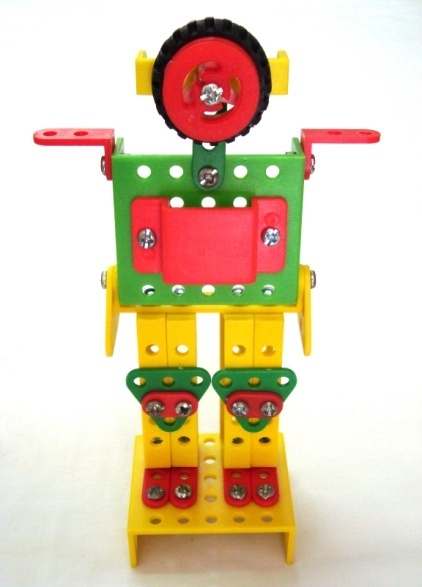 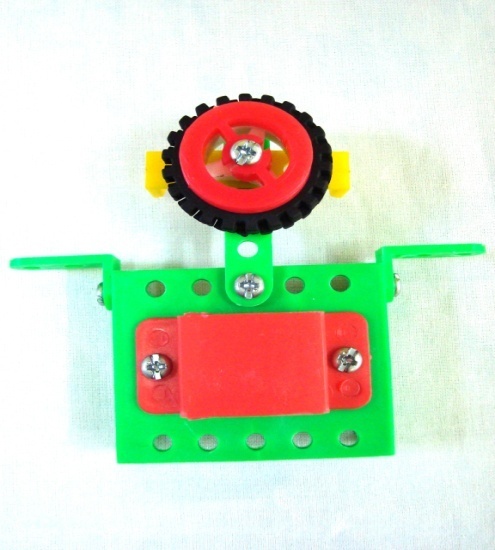 Lắp ăngten vào thân rô-bốt
Lắp đầu rô-bốt vào thân
Lắp thân rô-bốt vào thanh đỡ cùng với hai tấm tam giác
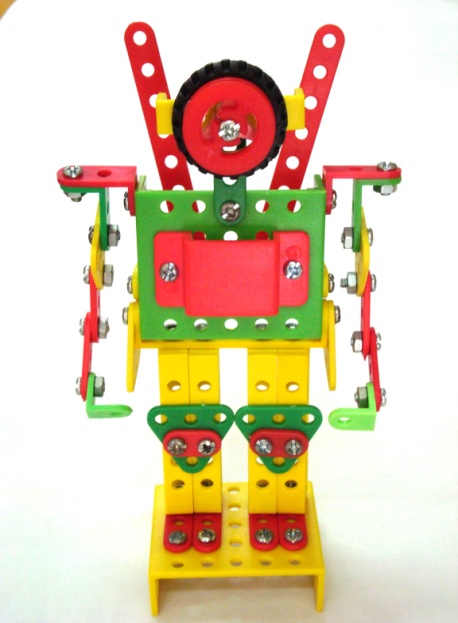 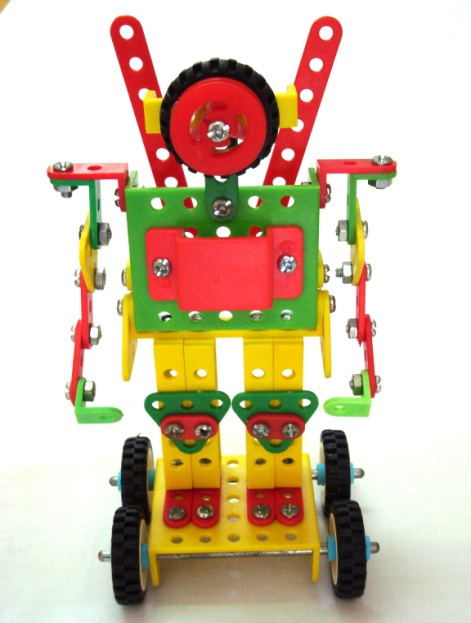 Lắp các trục bánh xe vào tấm đỡ rô-bốt .
Lắp hai tay vào khớp vai rô-bốt
Hướng dẫn tháo rời từng chi tiết và xếp vào hộp.